外国人住民の教育問題
〜ニューカマーの生活環境と就学の関係〜
1106581c　　辰己　博美
0.1目次
1. ニューカマーとは
2.生活の現状（日系ブラジル人を例に）
3.就学状況と制度
4.なぜ不就学の子が増えるのか
5.子どもたちの環境
6.教育問題へのアプローチ
7.政策提言
8.展望
1.ニューカマーとは
1980年代頃から主に就労目的で来日。
　　⇔　戦前期から定住する外国人住民
日系人の増加
　　→1990年入管法改正により「定住者」認定すすむ（活動制限無し）
現在の外国人住民の数　（2011、法務省統計）
　　→　リーマンショック後、減少傾向。
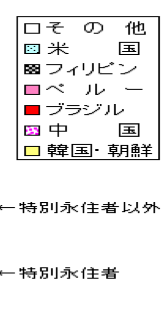 http://www2.ttcn.ne.jp/honkawa/1180.htmlより引用
2.ニューカマーの生活の現状
ある日系ブラジル人の方の生活
　　　　　 1990年入国管理法改正：「定住者」(活動制限のない在留資格)
　　
　　・水産加工工場で働く　　　：　日本で資金をためる、危険な仕事
　　・日本とブラジルを行き来　：　コミュニティの形成が困難
　　・日本語が上手でない　　　：　子どもとの意思疎通がはかりにくい
3.就学状況と制度
日本語指導が必要な外国人児童生徒数：
                                                            28,511人（2011,文部科学省）
入国管理法と住民基本台帳法の改定（2012/07/09施行）
　外国人登録制度が廃止される

　住民基本台帳に基づき、公立義務教育諸学校への就学案内を通知
　※不法滞在者は住民基本台帳の対象とならない
4.不就学になるのはなぜ？※1
学校へ行くためのお金がないから：15.6%　
　→認可校：授業料は無料でも学校教育費は約5.7万円／月 ※2
　→外国人学校は無認可校が多い・・・授業料で運営されている
日本語がわからないから：12.6%　
　→ダブル・リミテッド（日本語も母国語も十分でない状態）
すぐに母国に帰るから：10.4%　
※1外国人の子どもの不就学実態調査（H17~18、文科省）http://www.mext.go.jp/a_menu/shotou/clarinet/003/001/012.htm　　※2 H18、文科省統計　http://www.ficec.jp/foreign/pdf/0912-japanese.pdf
国内における外国人学校と各種学校認可状況（単位：校）
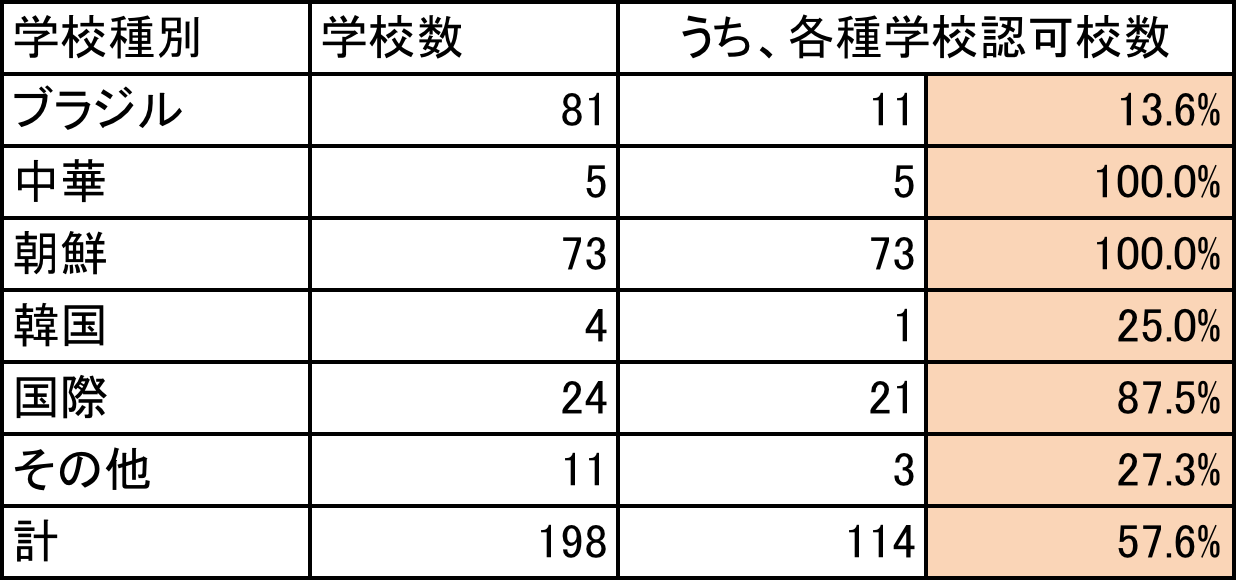 出典／多民族共生教育フォーラム2008資料集（2010年３月一部修正）
www.clair.or.jp/j/forum/pdf_248/05_culture.pdf
外国人学校を含む各種学校の制度適用について
自治体国際化協会HPより　http://www.clair.or.jp/e/multiculture/tagengo/docs/1_japanese.pdf
5.子どもたちの環境
親が働き詰めで生活がすれ違う
言語・文化の違いから学校、社会になじめない
不就学になると、
　・家で何もせずに過ごす（36.5%）
　・働いてお金を稼ぐ（20.2%） 
　　　※外国人の子どもの不就学実態調査（H17~18、文科省）
教師「日本人の子どもへの教育だけでも大変」
6.教育問題へのアプローチ
高校授業料の無償化
　→各種学校(朝鮮人学校・インターナショナルスクール)も
入国管理法と住民基本台帳法の改定（2012.07.09）
　→就学案内の多言語化
静岡県浜松市：　「のぞみ教室」
岡山県：　多文化共生コミュニケーションサポーター
7.政策提言
無認可の外国人学校が認可取得を進めやすいよう、
　日本語以外でも手続きができるようにする
外国人住民への教育方法を明確化
日本語教室の充実（土日も開放、民間との連携）
新在留管理制度という一国の法以上に
　国際人権規約に則り、子どもへの教育を優先する
8.展望
リーマンショック以降外国人住民の数は減少傾向にあるが、定住化を考慮した支援が必要　
高校・大学進学を見据えた支援
CSR、社会的企業など民間との連携　ex.三井物産（株）
新在留管理制度が導入された今、不法滞在者などへの
　対応は？
外国人学校への助成金をめぐる問題
参考文献
加藤剛　『もっと知ろう！！わたしたちの隣人』2010 世界思想社
杉山春　『移民還流　南米から帰ってくる日系人たち』2008 新潮社
URL http://www2.ttcn.ne.jp/honkawa/1180.html
            http://www.mext.go.jp/a_menu/shotou/clarinet/
            003/001/012.htm
            http://www.ficec.jp/foreign/pdf/0912-japanese.pdf
            www.clair.or.jp/j/forum/pdf_248/05_culture.pdf
            http://www.clair.or.jp/e/multiculture/tagengo/docs/
            1_japanese.pdf